Natural Resources and Public Choice
Indiana State University 
and 
The American Democracy Project

Yellowstone National Park Field Experience

Clare McKinney Lutgen
Changing The Way We Teach
"The question is not, Is it possible to educate all children well? but rather, Do we want to do it badly enough?" 
				- Deborah Meier
Outside the Walls – Bringing the World to the Classroom
The most effective instructional practices provide direct, purposeful learning experiences, such as hands-on or field experiences.
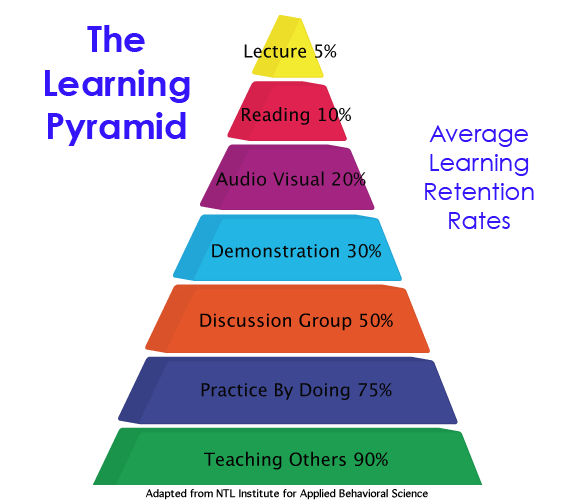 Bringing the Field Experience to the Classroom
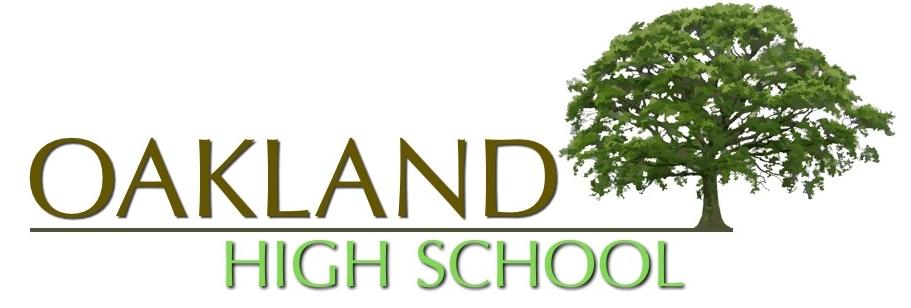 Intentionally 
			making it REAL.
			making it RELEVANT.
Making it SIGNIFICANT.
Yellowstone National ParkA Field Experience
Using
Natural Resources 
and
Public Choice
to 
Change How
we
Teach
The National Park Service
The National Park Service preserves unimpaired the natural and cultural resources and values of the national park system for the enjoyment, education, and inspiration of this and future generations.
Maintaining the Balance
Preserve and
Protect
vs.
“For the People”
“All the People”
To Preserve Unimpaired
The 
Natural
Resources
To Preserve Unimpaired
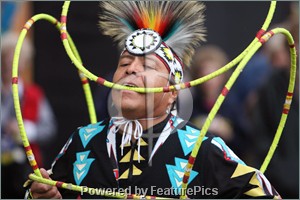 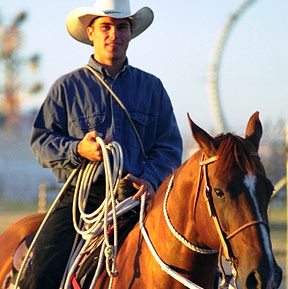 The 
Cultural 
Resources
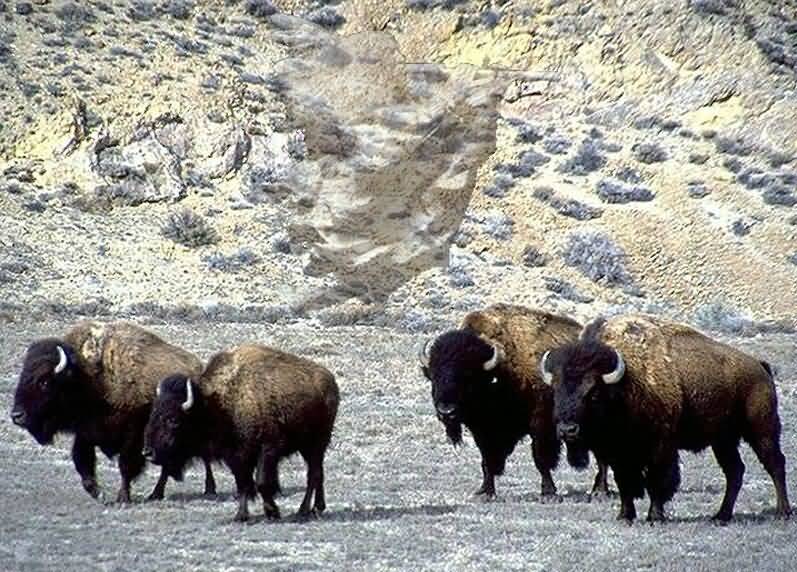 For the People
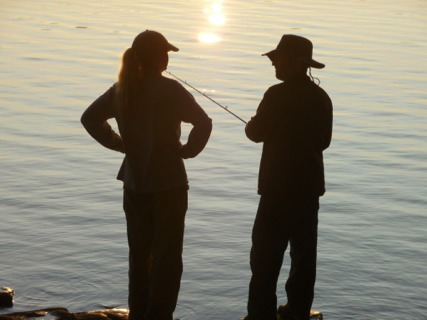 Enjoyment
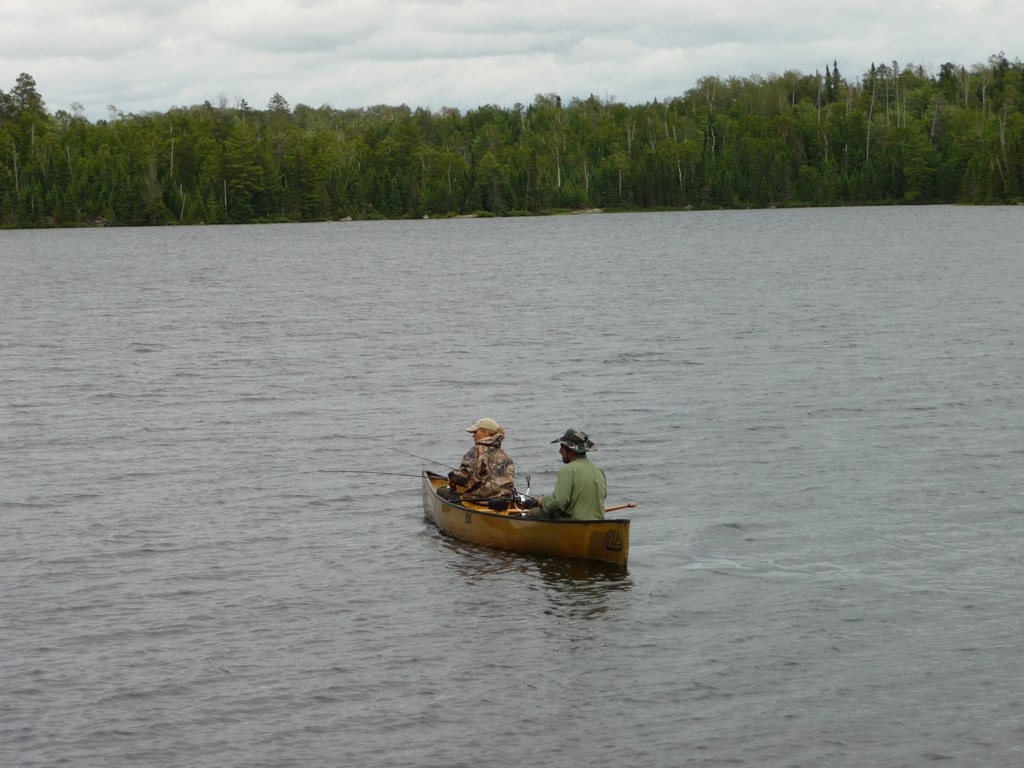 For the People
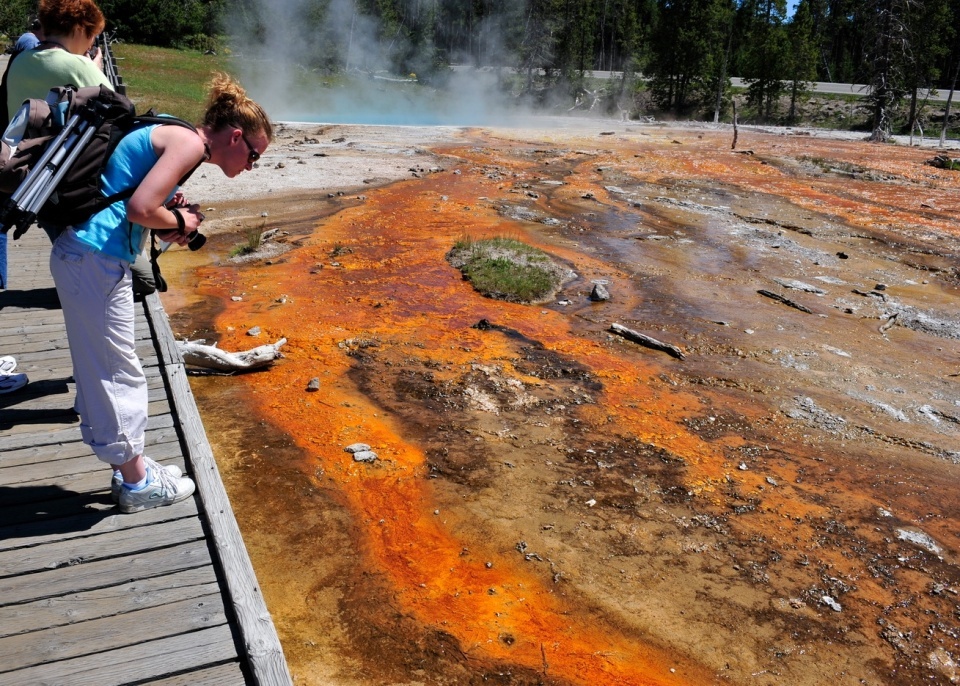 Education
For the People
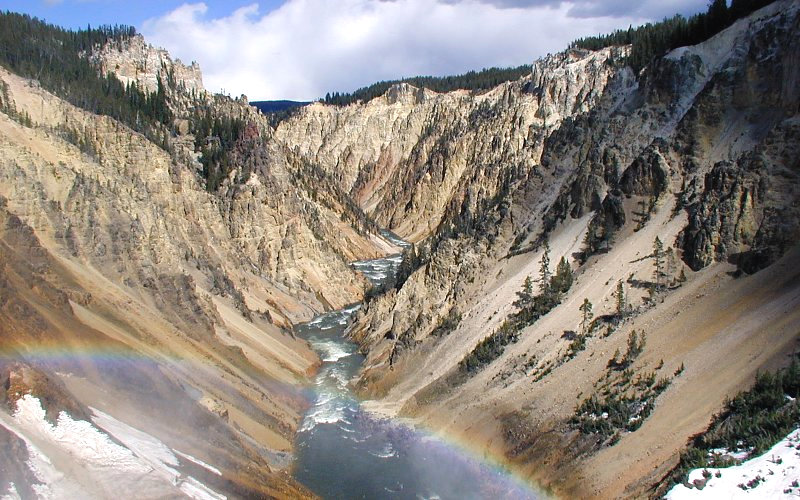 Inspiration
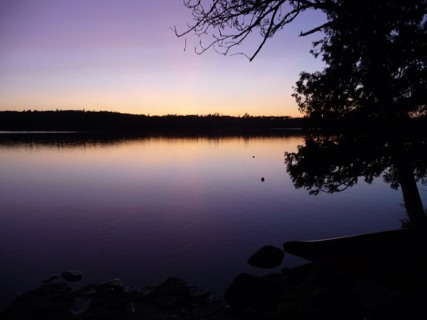 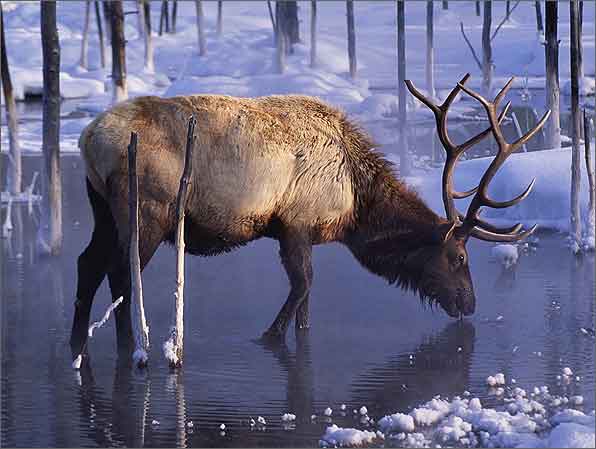 THE ISSUES
How do your students tip the scale?
WILDLIFE MANAGEMENT
Asking the Right Questions
Wildlife Management
Once we “manage” wildlife, can it still be considered wild?
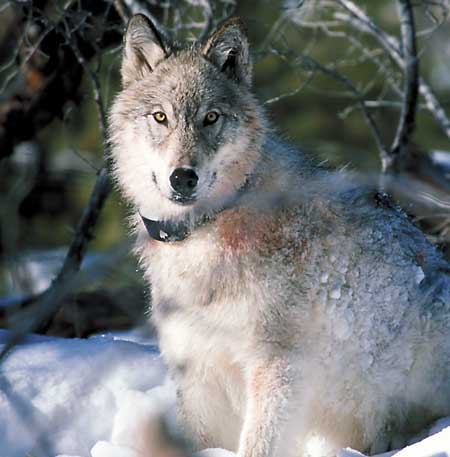 Wildlife ManagementBison in Yellowstone
The Yellowstone Bison herds, which once numbered in the millions, are now the only remaining genetically pure bison herds reduced to 2,500 to 3,000 animals.
Bison Management
Hunting			Capture for Slaughter
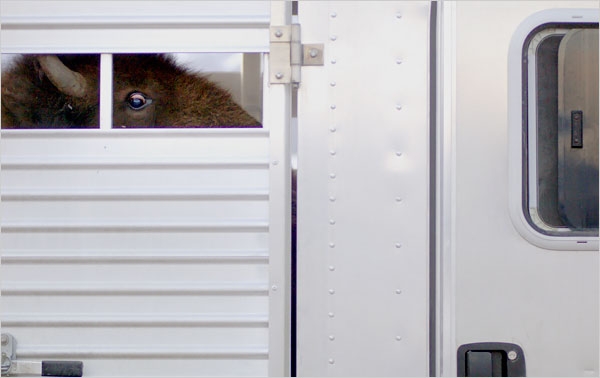 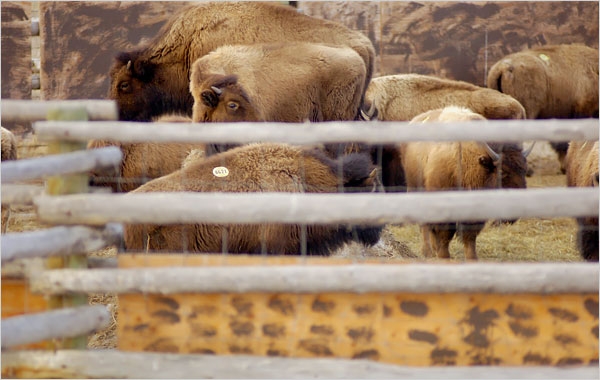 Wildlife ManagementWhitetail Deer in Indiana
Changes to the landscape and to interactions among wildlife species brought about by humans are responsible for the current high densities of whitetail deer and their pervasive effects on the ecosystem. 
		(Lathum, 2005)
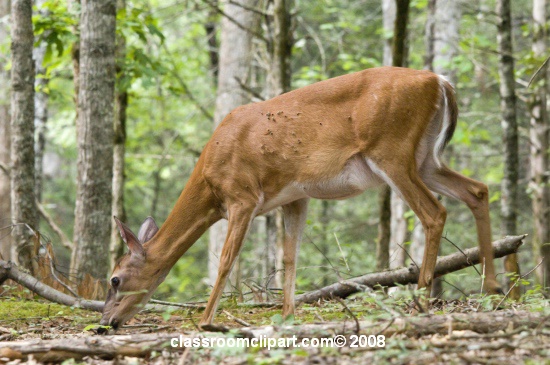 Whitetail Deer Management
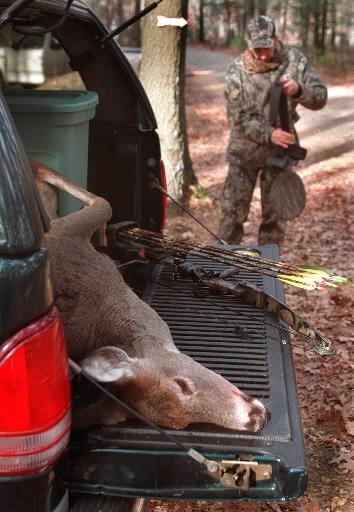 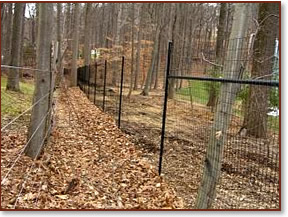 Deer exclosures                      Hunting
Wolves in Yellowstone
“Wolves are here so we need to manage them.  They are part of this landscape and limits should be imposed only when there is too much stress on the land.”
  		~ Bruce Malcolm 
     	   Montana rancher
Wolves in Indiana
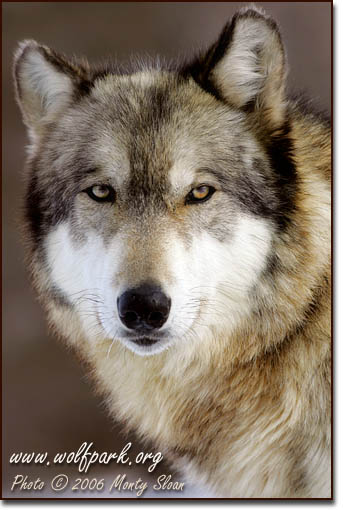 Along with research and seminars on wolf behavior, particularly reproductive and inter-pack social behavior, Wolf Park provides interpretive programs to school groups throughout the year.
OUR CULTURAL HERITAGE
Asking the Right Questions
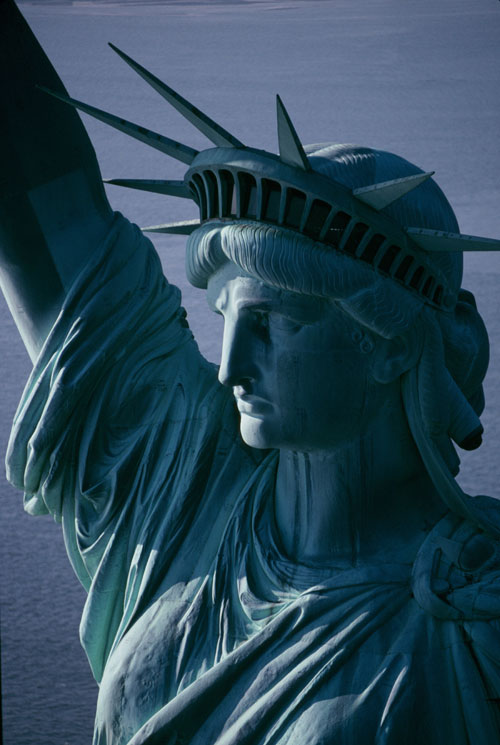 What makes us American?

Can Native American culture be preserved?

What does culture mean to you?
Native Americans Our Cultural Heritage
“As westward expansion continued, we repeatedly heard the references to the wilderness.  It wasn’t the wilderness to us.  It was home.”
   ~ Patrick Hill
      Crow tribal leader
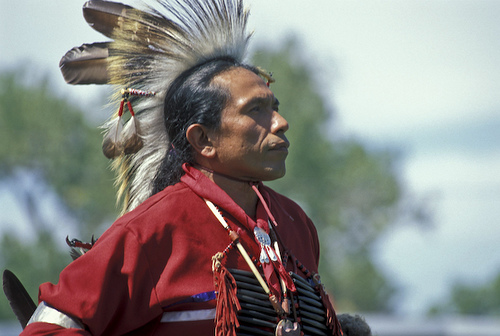 Indiana Native Americans
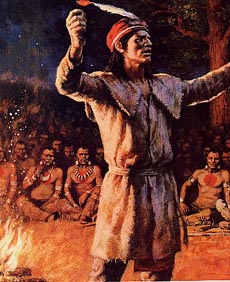 The pride and honor of Tecumseh and the Prophet are evident in local lore and within our state park system.  Who we are as Hoosiers has evolved from those early days of expansion and it took place in our own backyards.
LAND USE AND DEVELOPMENT
Asking the Right Questions
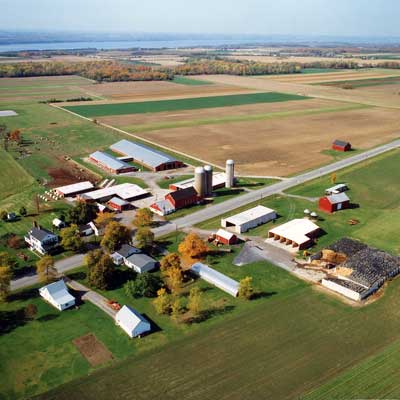 Should small farms or ranches be saved?

What are the effects of urban sprawl?

Should farmers and ranchers be subsidized?
Land Use in the Greater Yellowstone Area
"As the population expands out into a lot of the areas that have been traditional habitat for deer, elk, lions, bears--everything--the animals aren't leaving,“
	 ~ Rich Clough, Missoula     administrator for Fish, Wildlife and Parks.
As generational ranches fail to be productive or to be passed on to the next generation, development occurs.
Land Use in Tippecanoe County
As of 2009, Tippecanoe county's population is 164,237 people. Since 2000, it has had a population growth of 111.99 percent.  What was once farmland has become subdivisions.
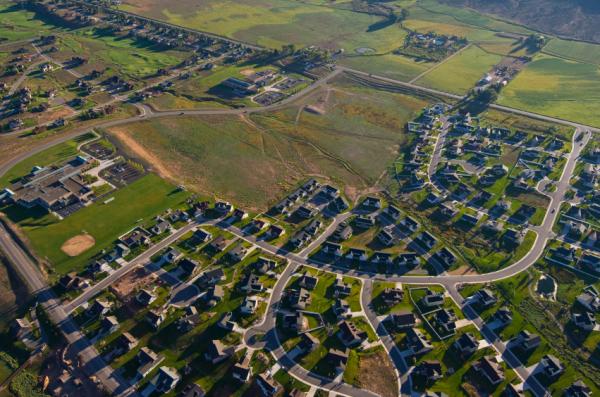 RESTRICTED PUBLIC USE
Asking the Right Questions
Who makes up the “public”?

Does equal always mean fair?

How should the public be represented?
Winter Land Use in YNP
Restricted winter use within Yellowstone National Park has been long debated and the ecological concerns continue to conflict with the notion of a “public” park system.
Public Land Use in Lafayette
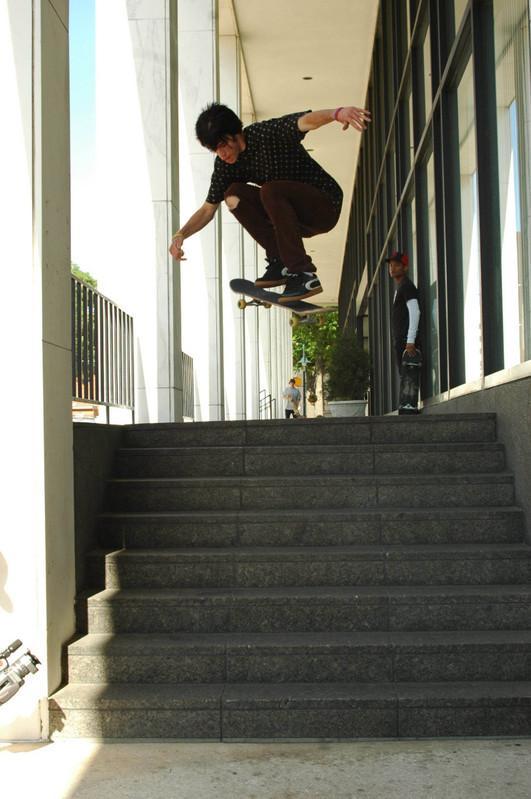 Use of public areas such as parks, libraries and school properties often restrict public use.
SPECIAL INTEREST GROUPS
Asking the Right Questions
What defines a special interest group?

Would you risk your personal safety for a cause?

What makes a group “radical”?
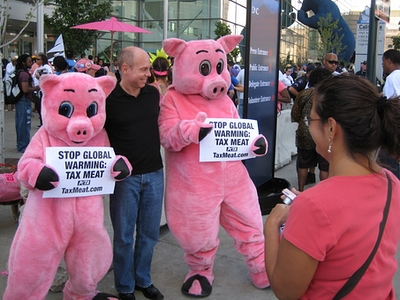 Special Interest Groups
The Buffalo Field Campaign:

“Working in the field every day to stop the slaughter of Yellowstone's wild free roaming buffalo.”
Citizens in Actionof Lafayette
The Lafayette based Citizens in Action group, as part of a national movement, organized a tax protest in April and dumped tea into the Wabash River.
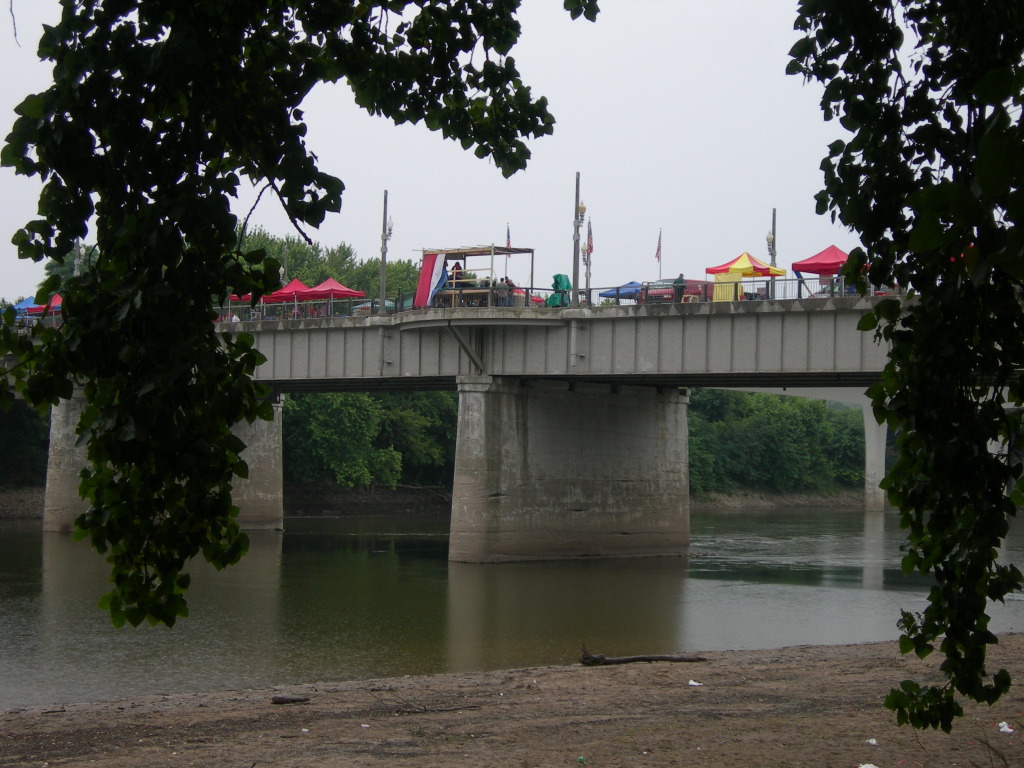 WHAT IS THEIR BEST IDEA?
Ask your students to 
 state their ideas.
 explain their ideas.
 defend their ideas.
ASK YOUR STUDENTS
In their language arts classes…
In their science classes…
In their social studies classes…
In their mathematics classes…
In their elective classes…
		“What is your best idea?”.
Life is not 
		divided up by content areas.
Our Best Idea               by Ken Burns
“ I prefer to think of Yellowstone, and by extension all national  parks, a bit differently-not as something we have preserved, but also something we’ve accomplished: one of America’s best ideas.”
Our Best Idea
“So no, I’m not done with our national parks.  Far from it.  In these troubled times it’s nice to know they’re out there.  By the people.  For the people.  And for all time.”   
	    ~ Ken Burns, National Geographic Adventure, June/July 2009
Asking the Right Questions
How can you make it relevant for your students?
How can you bring the world to your classroom?
How can you profoundly effect and engage your students?
Do you want to educate all children well?
I would like to thank and recognize the following individuals:
John Conant for making this experience possible.
Charlie Amlaner for his insights and his wonderful photographic images that far surpassed my own, so I used his.
Randy Brist for the photographs of my husband Greg and I in The Boundary Waters Wilderness Area.
The members of the Oakland High School team for taking the time away from home to “get out there” in an effort to serve our children well.